Instrukcja dla Partnera do stworzenia grafiki
EmpikPlace starter pack
Intro
Instagram/Linkedin/Twitter post
FB/Instastories
Facebook post
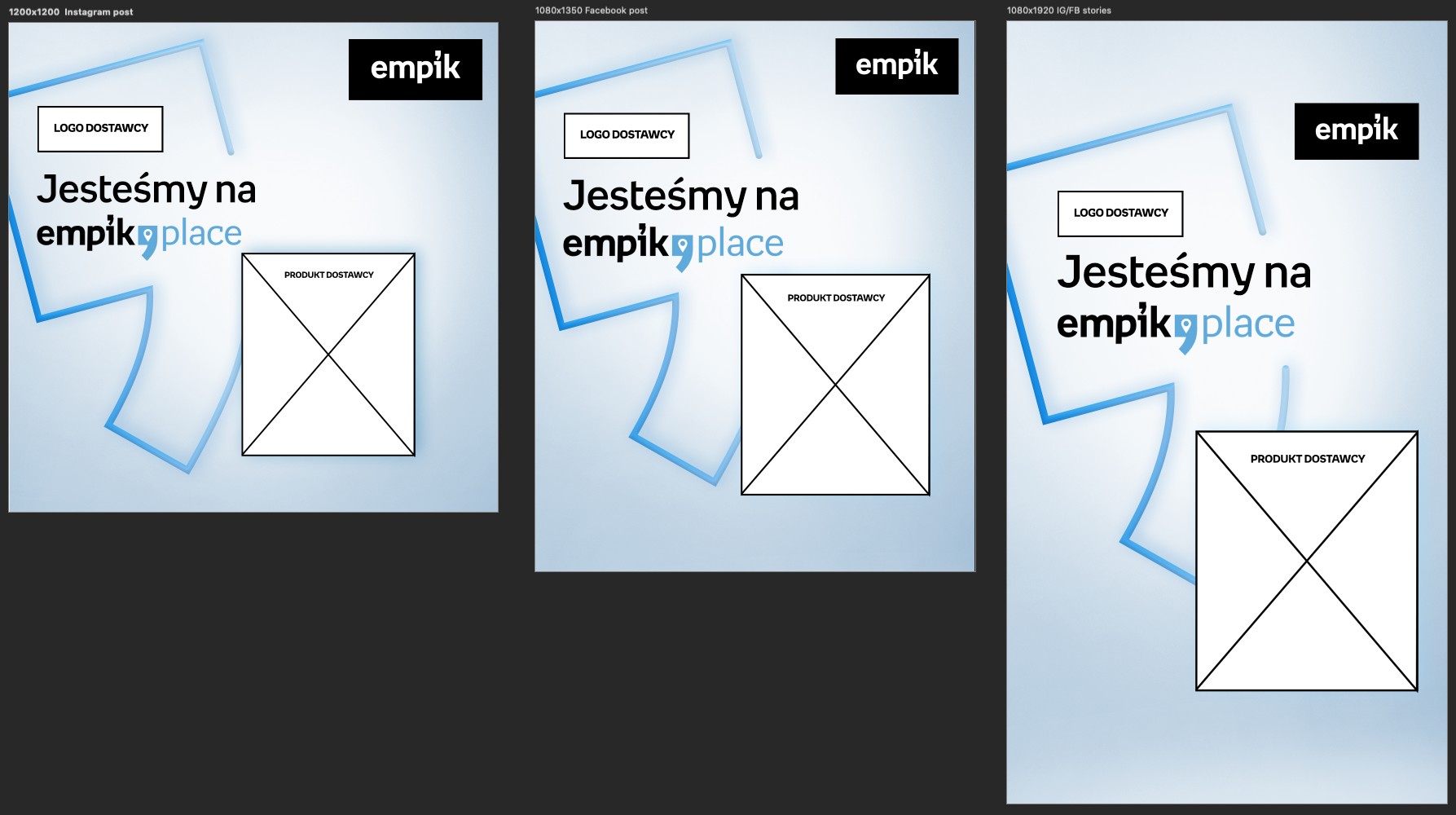 Po otwarciu pliku psd. w programie Adobe Photoshop zobaczysz trzy obszary robocze, każdy w innym formacie dedykowanym odpowiedniemu kanałowi komunikacji:
 
1200x1200 px – Instagram/Linkedin/Twitter 1080x1350 px – Facebook post
1080x1920 px – Instagram/Facebook stories
Lorem Ipsum
Jak przygotować dedykowaną grafikę?
Krok 1
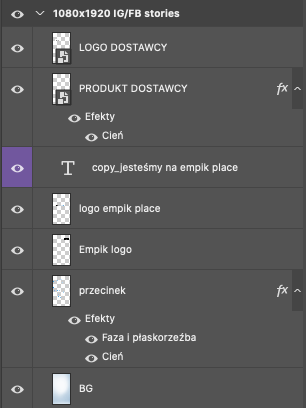 Lorem Ipsum
W miejscu „logo dostawcy” należy wkleić logotyp firmy w formacie png/svg bez tła 
W miejscu „produkt dostawcy” należy wkleić zdjęcie produktu bez tła (w formacie png/svg lub jpg z usuniętym tłem np. poprzez maskowanie)
Wskazane strzałkami warstwy to tzw. obiekty inteligentne. Aby wkleić logo oraz produkty, o których mowa wyżej, należy otworzyć wspomniane obiekty w nowych kartach poprzez dwukrotne kliknięcie na warstwę w miejscu zaznaczonym czerwonym prostokątem.
Jak przygotować dedykowaną grafikę?
Krok 2
Lorem Ipsum
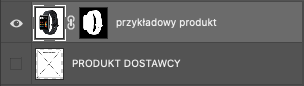 Po otwarciu obiektów inteligentnych należy wyłączyć widoczność obecnych tam warstw lub całkowicie je usunąć i w ich miejsce wkleić logo/produkt (bez tła, we wskazanych wcześniej formatach).
Po kliknięciu „zapisz” można zamknąć okno obiektu inteligentnego. Produkt i logo powinno podmienić się automatycznie na każdym z oddzielnych obszarów roboczych. 
Po wyeksportowaniu obszarów roboczych pliki są gotowe do publikacji.
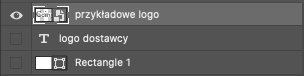